Sociální marketingkombinovaní studenti12Public relations – komunikace s veřejností v neziskovém sektoru
Jana Jeníčková
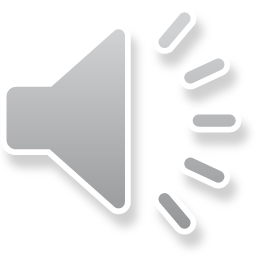 Příznivý obraz, který o sobě NO prostřednictvím svých PR vytvoří je základem její pověsti, reputace a předpokladem možnosti jejího financování z veřejných zdrojů.

Marketingová komunikace v NO probíhá třemi základními směry:
K uživatelům služeb
K donátorům
K veřejnosti
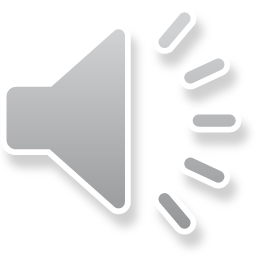 Formy PR v NO a jejich cílové skupiny
Media relations – vztahy s médii
Community relations – vztahy s nejbližším okolím organizace
Employee relations – vztahy se zaměstnanci, dobrovolníky a členy
Government relations – vztahy s orgány veřejné správy + lobbing
Investor relations – např. fundraising
Industry realitions – vztahy v rámci neziskového sektoru jako takového
University relations – vztahy se vzdělávacími institucemi
Celebrity relations – vztahy v souvislostí se spojením NO se známou osobností
Public affairs -  obecně propagační aktivity
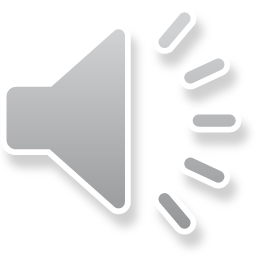 Cíle a obsah PR sdělení
Cílem PR je
Budování a udržování příznivých vztahů s veřejností
Dosáhnout u veřejnosti přesvědčení, že daná NO chrání určité zájmy a tudíž si zaslouží obecnou podporu.
Obsahem PR sdělení
Informace o průběžné činnosti organizace a o jejich úspěších
Direct maily sponzorům, obchodním partnerům
Upozornění na určitý problém
Poděkování dárcům
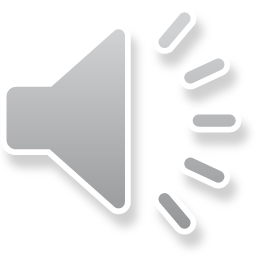 Cílové skupiny PR
1. Vnitřní veřejnost (zaměstnanci, dobrovolníci, členové), jejíž loajalita vytváří základ pro úspěšnou komunikaci s okolím,
2. Vnější veřejnost, případně její části, která má vzhledem k neziskovým organizacím kontrolní roli a může apelovat na potenciální donátory,
3. Donátoři a jejich jednotlivé skupiny,
4. Legislativci, kteří jsou voleni veřejností, a
5. Média, která jednak zprostředkovávají komunikaci s ostatními cílovými skupinami, mohou však jejich názory a rozhodování podstatně ovlivňovat, a proto jsou pro PR neziskové organizace samostatnou cílovou skupinou s výrazným mocenským potenciálem.
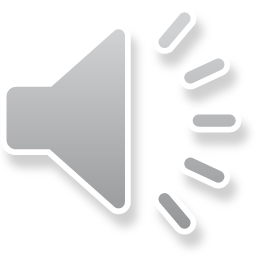 Základní prostředky PR NO
Corporate identity – dbát na kvalitní organizační kulturu organizace
Osobní kontakty – všichni zaměstnanci NO jsou považováni za autority podávat zasvěcené informace
Osobní dopisy – pěstování vztahů, poděkování, osobní zájem
Tištěné materiály – dbát na kvalitu a profesionalitu a bezchybnost materiálů
Výroční zpráva – zákonná povinnost jako propagační prostředek
Internet – dbát na aktuální a moderní předávání informací 
Veřejnost a odborné akce – dny otevřených dveří, odborně zaměřené akce, otevřené workshopy – možnosti získat dárce a podporu
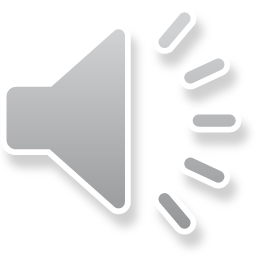 Lobbing
Termín lobbing bývá používán ve dvou různých významech: 
jako „nekalý nátlak pomocí známostí“
a jako „přesvědčování pomocí informací a argumentů, které směřuje k prezentací silných a slabých stránek určitého řešení“. 
	
	Pokud se mluví o lobbingu v rámci PR, myslí se zpravidla druhý význam, přičemž jde o snahu „přimět“ určité vlivné osoby (politiky, podnikatele, názorové vůdce) k podpoře vlastních myšlenek, názorů, projektů či organizace a zastupování či alespoň respektování jejích zájmů při jednáních s dalšími subjekty na vyšší úrovni, kterých se sám lobbista nemá možnost zúčastnit.
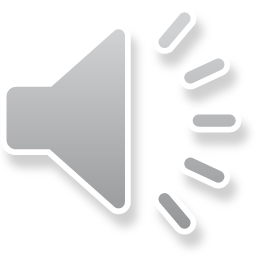 Komunikace s médii
Bezplatná publicita v médiích ve formě redakčních článků napsaných na základě materiálů samotných neziskových organizací je jedním z nejrozšířenějších projevů jejich marketingové komunikace

Pro NO je velmi důležité, když se daří umisťovat vlastní informace bezplatně v redakční části médií, což vždy působí důvěryhodněji než jakákoliv placená publicita (včetně placených PR článků), která může být vnímána jako příliš stylizovaná a vyzvedávající jenom kladné vlastnosti
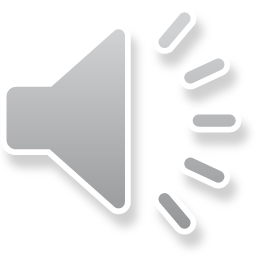 Krizová komunikace
Pro NO, jimž je jedním z hlavních cílů dosažení důvěry veřejnosti jako hlavního "daňového sponzora", může konfliktní či krizová situace znamenat ztrátu důvěry jak veřejnosti, tak i donátorů a veřejné správy
Případy, kdy se neziskové organizace dostanou do konfliktu se zájmy veřejnosti nejsou až tak časté, nicméně mohou nastat
Poměrně vyhrocené jsou případy, kdy představitel určité neziskové organizace je obviněn z trestné činnosti (viz kauza Kulínský a sbor Bambini di Praga, opakované případy pohlavního zneužívání katolickými kněžími a snaha církve je zatajit), jindy mohou být na vině medializované spory uvnitř organizace týkající se samotné činnosti (odchod dirigenta Gerda Albrechta od České filharmonie v polovině 90. let 20. století) nebo například nevyjasněných mzdových požadavků
Pokud se NO do takové krize dostane, platí pro ni tytéž zásady jako pro komerční firmu. Předně se předpokládá připravenost, která znamená existenci krizového plánu, který bude identifikovat potenciální zdroje krizových situací a jim bude přizpůsobovat následující reakce.
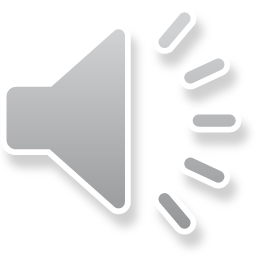